Tips, Tricks, and Activities: Teaching Math to 2nd Language Learners
Mark Sullivan
WI TESOL Conference, 2019
Math Warmup: Can you solve it? Tell your answer to a colleague.
16
Math Warmup: Can you explain it?Explain the problem to a colleague.
“If 3 apples ______________, and 
__________________ equals 18, 
and if 1 banana minus _________
equals _________, then 1 ______
___________________ equals16.”
16
Background Information
“International students, especially those bound for the United States, are heavily driven to study abroad by one factor: Improved career prospects." 
-World Education News & Review (wenr.wes.org) 
“International students [focus] on STEM and business majors, majors which tend to lead to high earning careers.” 				      -Study USA (www.studyusa.com)
#1: Engineering
#2: Business & Management
#3: Math & Computer Science
Background Information
Teacher Education Programs: Focus on STEM Field
Hofstra University: MA TESOL with Specialization in STEM
Notre Dame of Maryland University: MA Leadership in Teaching in STEM
Programs are mostly geared towards secondary education
GRE Test Preparation
English for Specific Purposes (ESP)
A trend for specialized English programs for undergraduate and graduate students entering the STEM fields
Activity Ideas: Teaching Math + English
Activity 1: Re-learn Basic Math Concepts Info Gap
Activity 2: “Teachers” and “Students” Powerpoint Exercise
Activity 3: “Readers” and “Artists” Exercise
Activity 1: Re-learn Basic Math Concepts Whole Class Info Gap
Take a sheet (Student B); I’m Student A
Do not show me your sheet
Let’s take turns asking & answering questions to determine the formulas
Student A: Info Gap
square
area
How do you find the ___________ of a ___________?
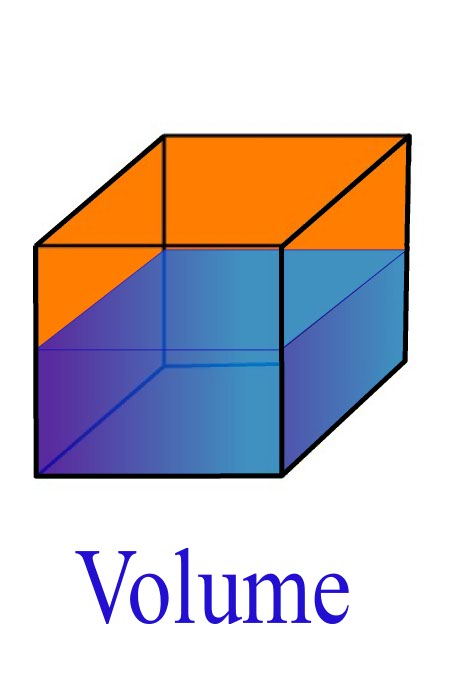 Area
Volume
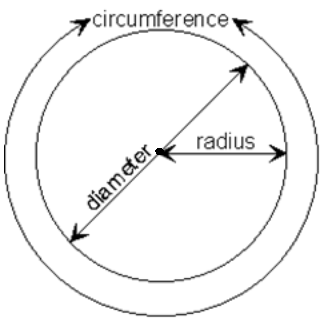 Circumference
Perimeter
Activity 2: “Teachers” and “Students” Powerpoint Exercise
International Students: Difficulty understanding word problems (GRE, other standardized tests)
Practice word problems using…
Fun games
Emphasize speaking, listening, and problem-solving skills
Activity 2: “Teachers” and “Students” Powerpoint Exercise
Info Gap: Listen & Repeat the problem
Teacher: Face the board & read the problem aloud to your Student (read multiple times)
Student: Face away from the board, and repeat the problem (do not turn around)
Both: Solve the problem together
Example Math Problem: Read, Repeat & Solve
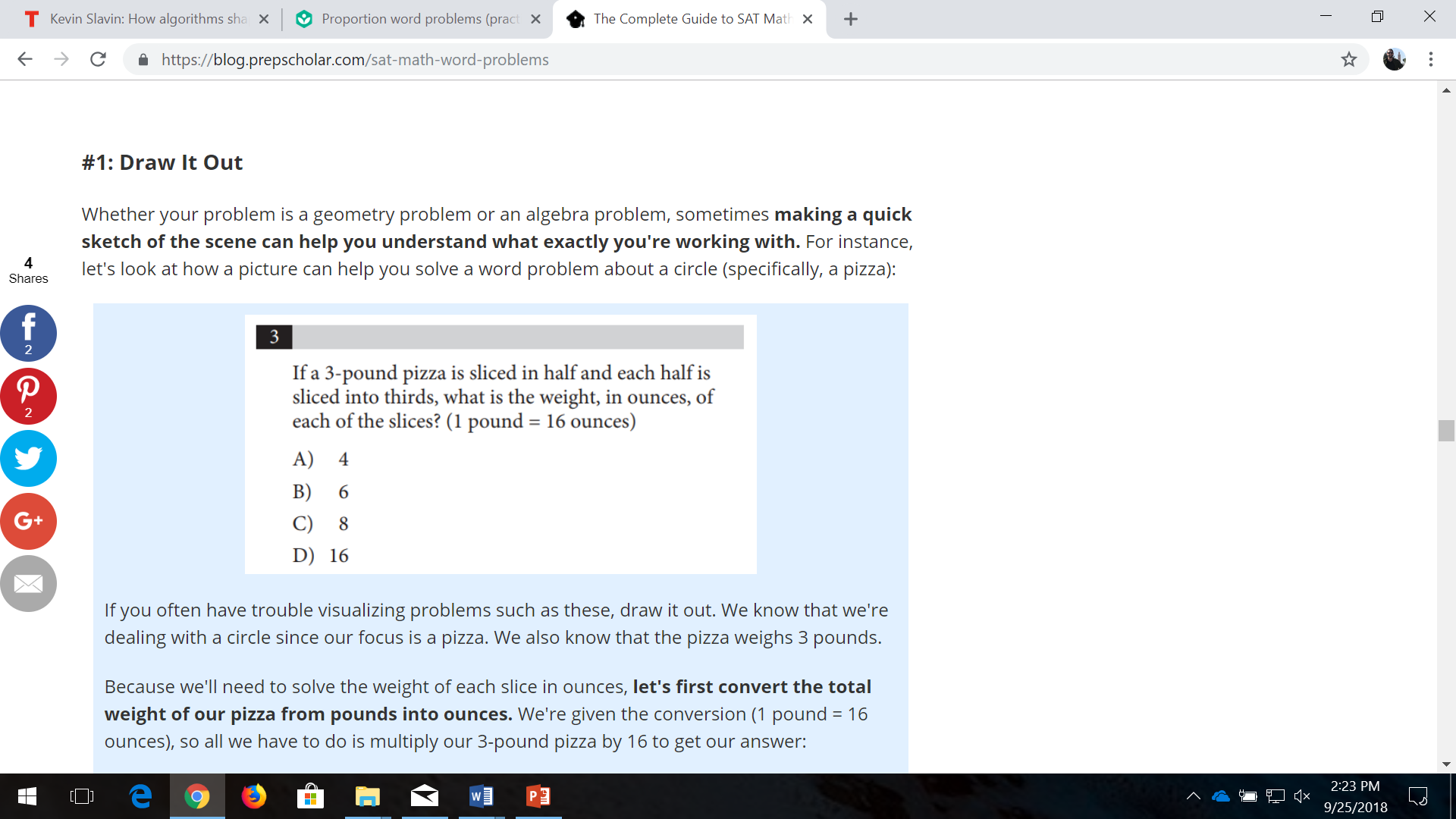 Example Math Problem: Answer
8 ounces
Activity 3: “Readers” and “Artists”
Powerpoint Exercise: Listen & Draw the problem
Readers: Face the board; read the problem aloud to your “Artist” (read multiple times)
Artists: Take a sheet of paper; Face away from the board; Draw the problem on your worksheet
Both: Solve the problem together
Math Problem: Read, Draw & Solve
The distance between Milwaukee and Madison is 79 miles. If a train travels at 120 mph starting from Milwaukee, and if a car travels at 65 mph from Madison, then at what point will they meet?  
1 mile or mph = 1.61 km or km/h
Assessment Ideas
Note-taking Skills
Listen to Math videos & practice taking notes
Use 3-column Note-taking System (www.youtube.com/watch?v=mr7dz-IEJTE)
Khan Academy (www.khanacademy.org) & Ted Talks (www.ted.com/talks)
Project: Math Presentations
Students choose a Math problem (a famous one or their own)
Students prepare a presentation, and explain “how to solve it” step-by-step
-International English Center, University of Colorado Boulder
Assessment Ideas
Vocabulary
Teach Greek & Latin Prefixes (diameter / dia = across; meter = measure)
Students can keep a Vocabulary Log
Practice Pronunciation (e.g. tenth; sixteenth; millionth)
Possible Math Topics
Metric vs. Customary Systems, Word Problems, Algebra
Numbers, Geometry, Theory vs. Theorum, Calculus
-International English Center, University of Colorado Boulder
A math problem
By Janesy Liu
Vocabulary:
Square
Line
Equal
blank
Divide the blue part into 4 pieces and these 4 should be the same size.
Teaching Challenges & Tips
Limited understanding of math concepts (Students may lack confidence in you)
Frame the Course: "This is not a Math class, it’s an English class in which you talk about Math” (e.g. Communicating About Math)
Incorporate English language objectives and activities for practice
Rather than focus on solving the problems, encourage students to explain how they solved them to increase speaking and engagement
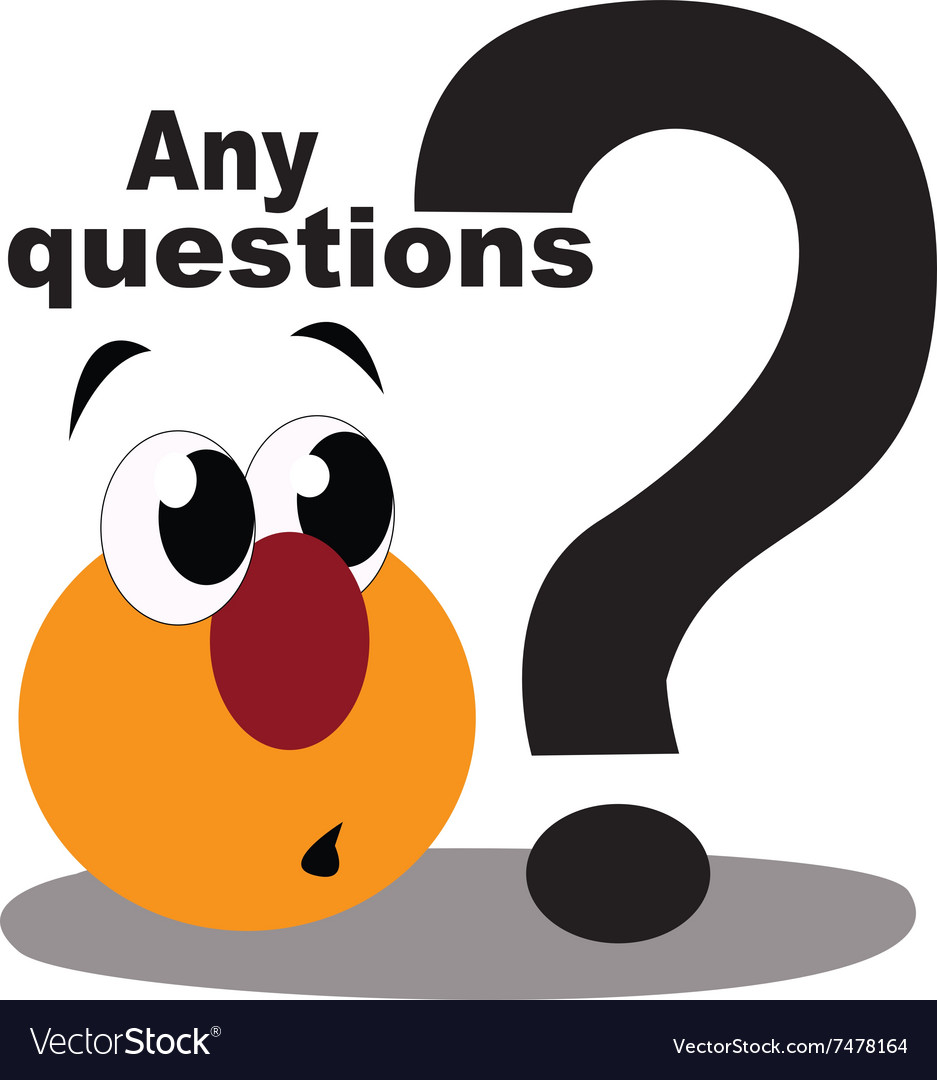 Mark Sullivan
Lecturer, English Language Academy 
University of Wisconsin-Milwaukee
Email: sullivam@uwm.edu; sullivanm444@gmail.com